Stormy Weather
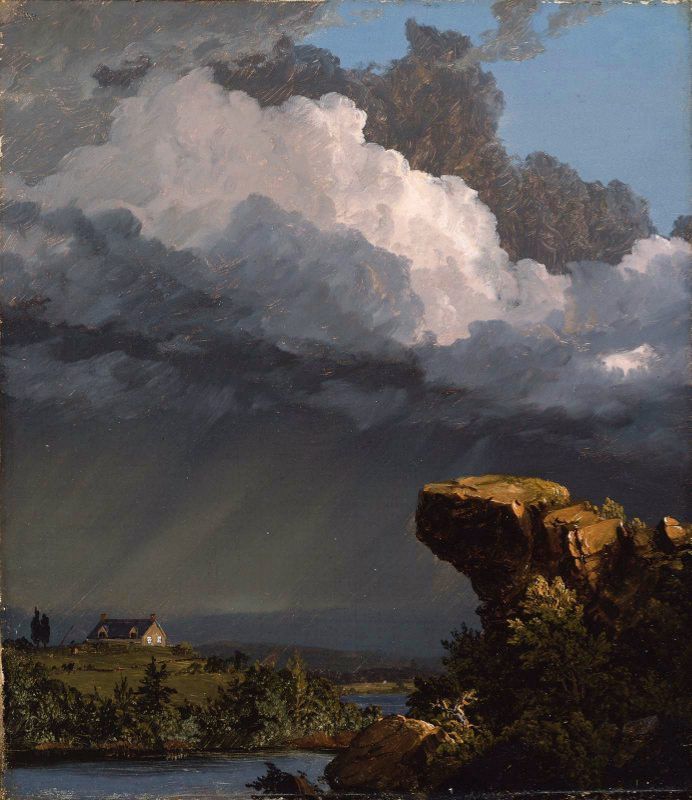 LOOKING 10 x 2
Look at the image quietly for at least 30 seconds. Let your eyes wander.
In one minute, list 10 words or phrases about any aspect of the picture,
Share your words with the class.
Repeat Steps 1 & 2: Look at the image again and try to list 10 more words or phrases to your list.
[Speaker Notes: A Passing Storm
1849
by Frederic Church]
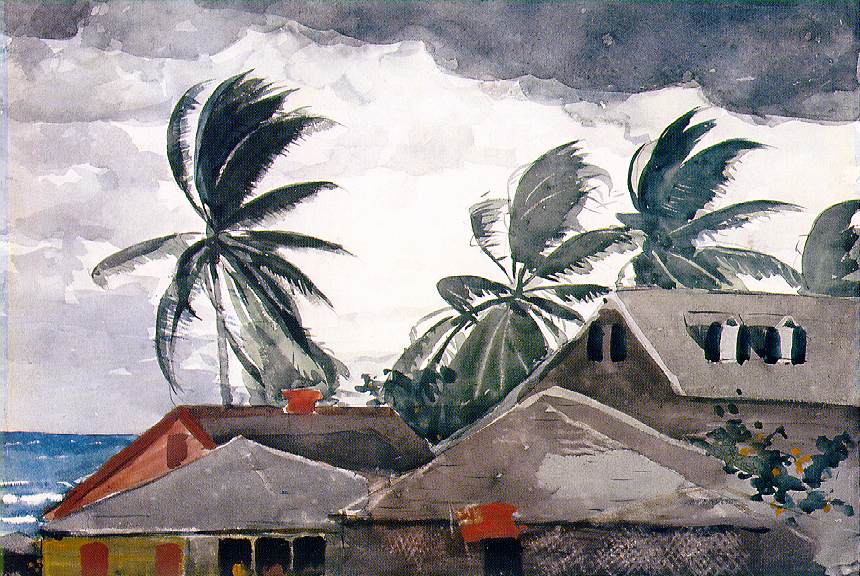 [Speaker Notes: Hurricane, Bahamas
1899
by Winslow Homer]
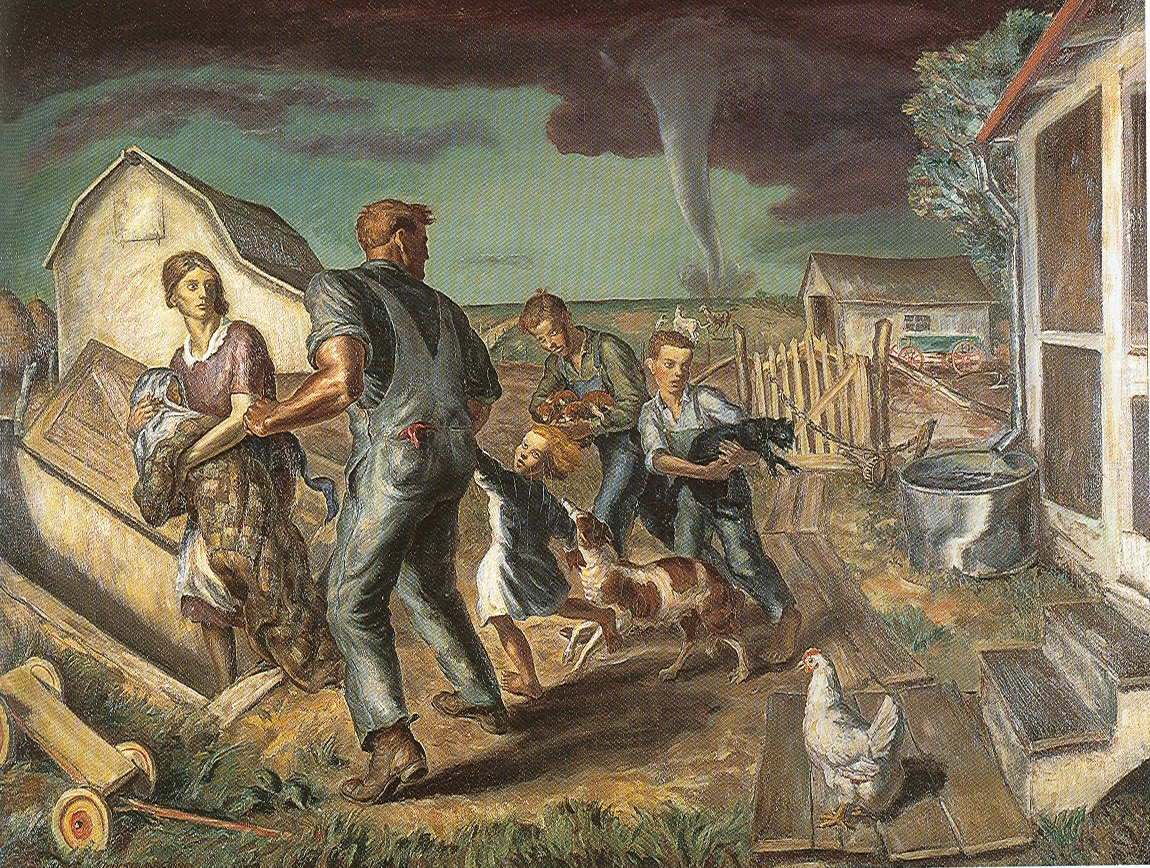 Artful 
Thinking
[Speaker Notes: Curry John  Stewart
Tornado Over  Kansas
1929]
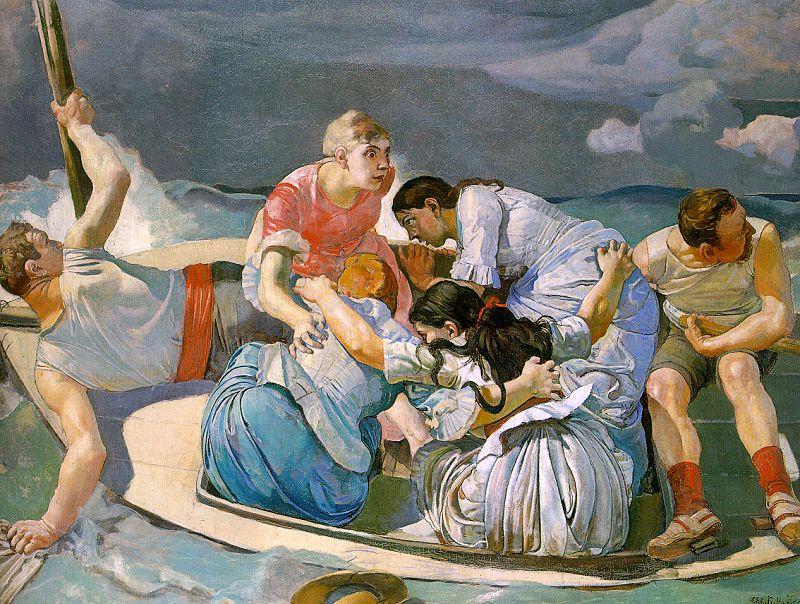 Is this painting the
Beginning
Middle
or
Ending  of the story?
[Speaker Notes: Surprised by the Storm
1887
by Ferdinand Hodler
Gr. 5  Weather, hurricanes]
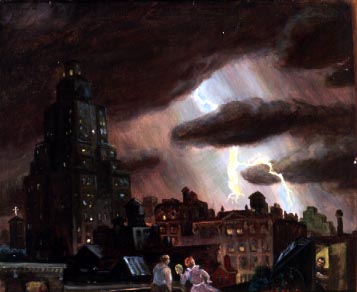 [Speaker Notes: C. Bell  Electric Storm]
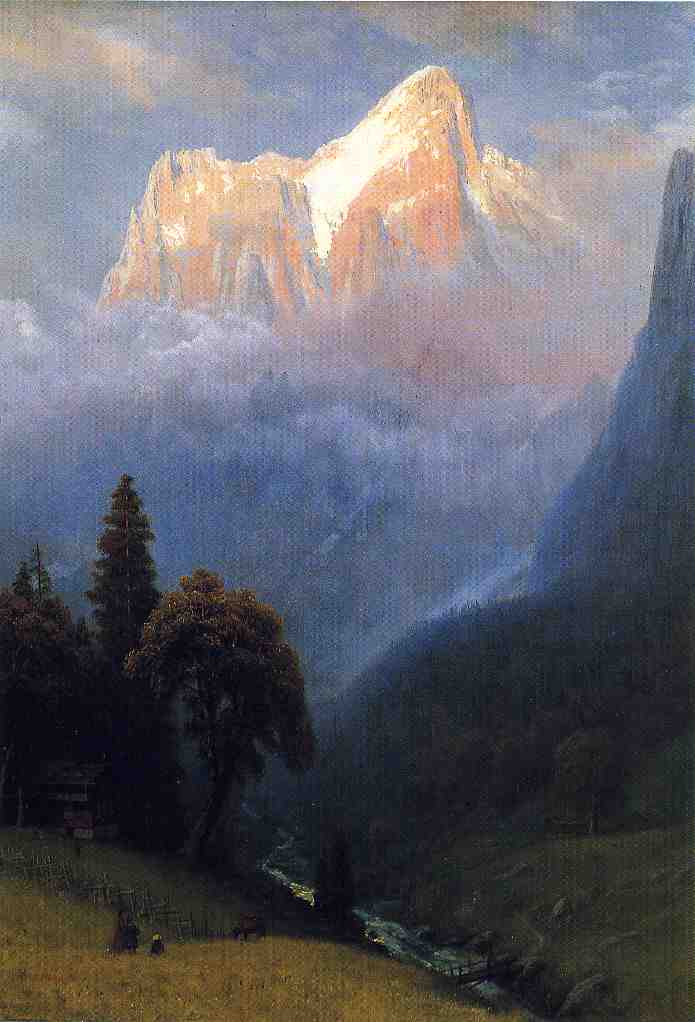 [Speaker Notes: Storm Among the Alps
1856
by Albert Bierstadt]
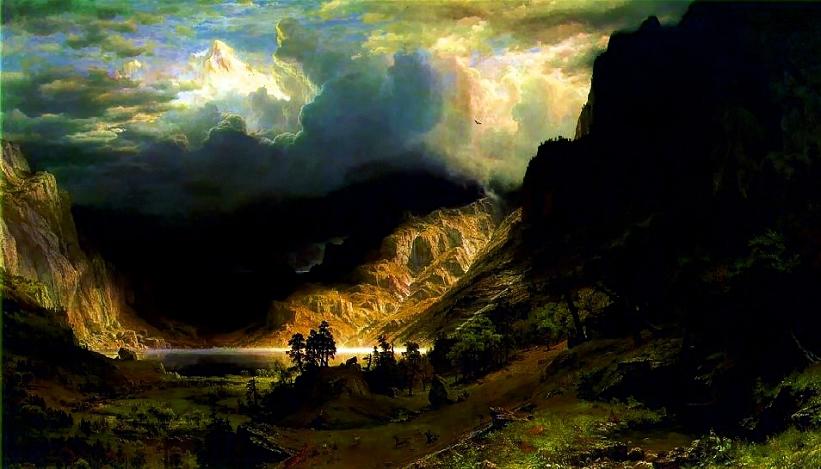 [Speaker Notes: Storm in the Rocky Mountains
1866
by Albert Bierstadt]
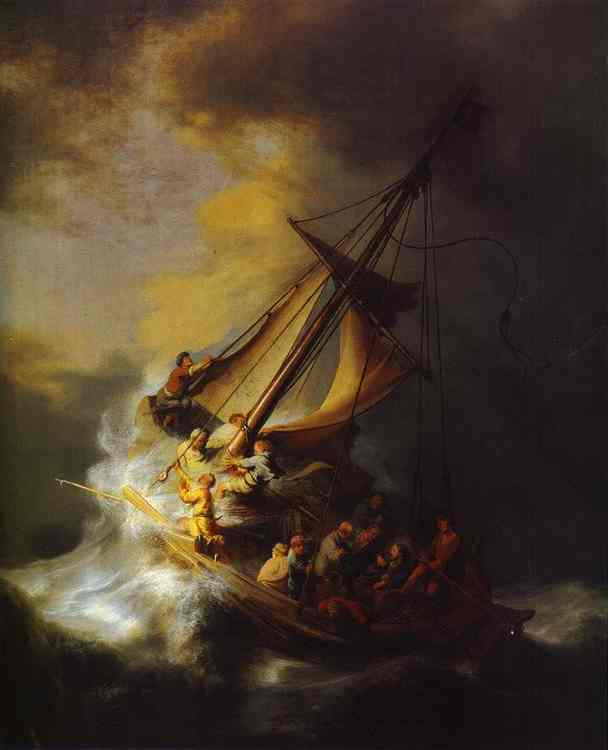 [Speaker Notes: Storm on the Lake of Galilee
1633
by Rembrandt]
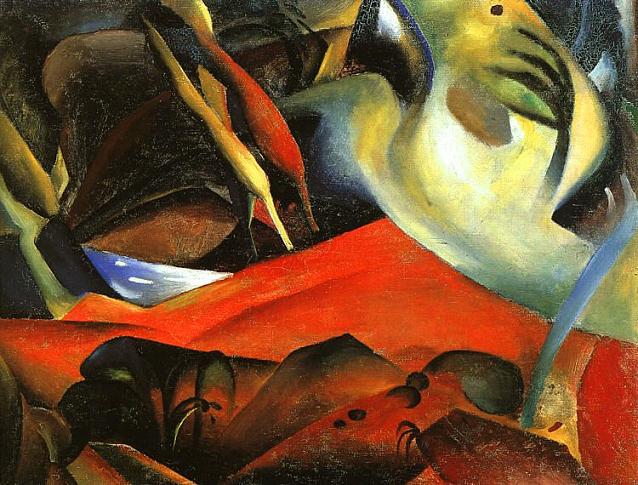 [Speaker Notes: The Storm
1911
by August Macke]
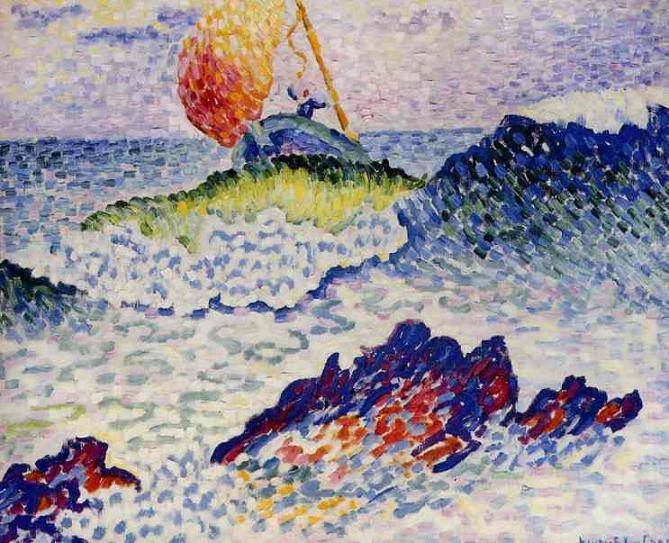 [Speaker Notes: The Shipwreck
1907
by Henri-Edmond Cross]
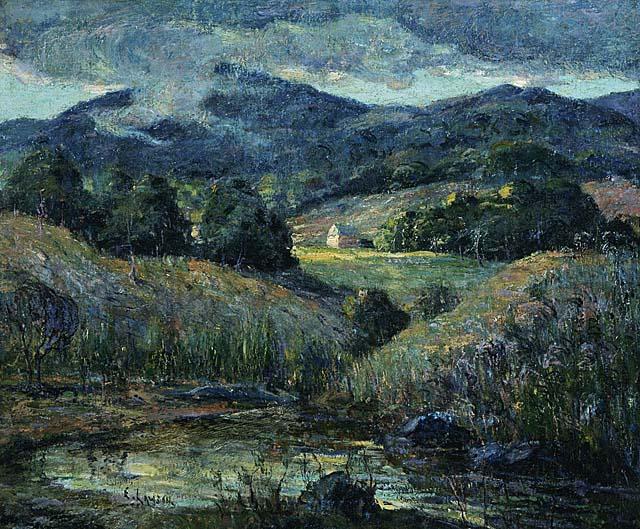 [Speaker Notes: Approaching Storm
1919
by Ernest Lawson]
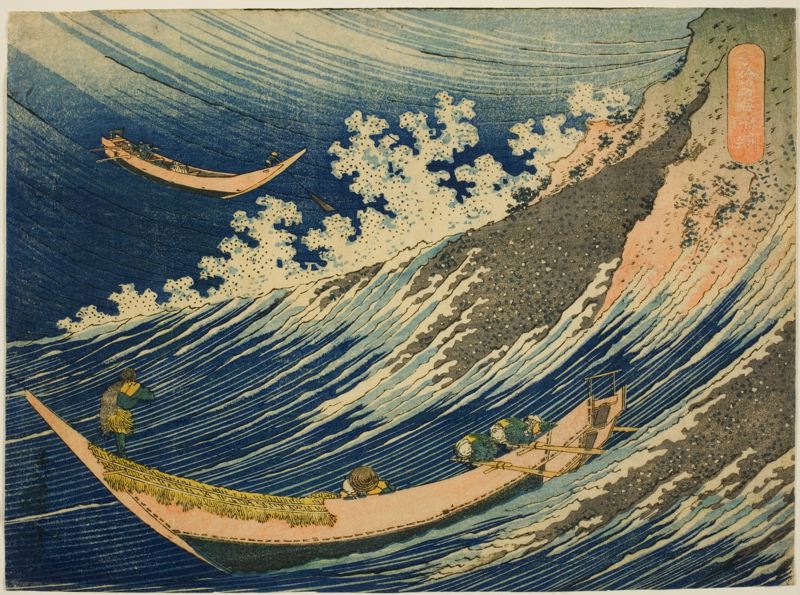 [Speaker Notes: Fishing boats at Choshi in Shimosa
Date unknown
by Katsushika Hokusai]
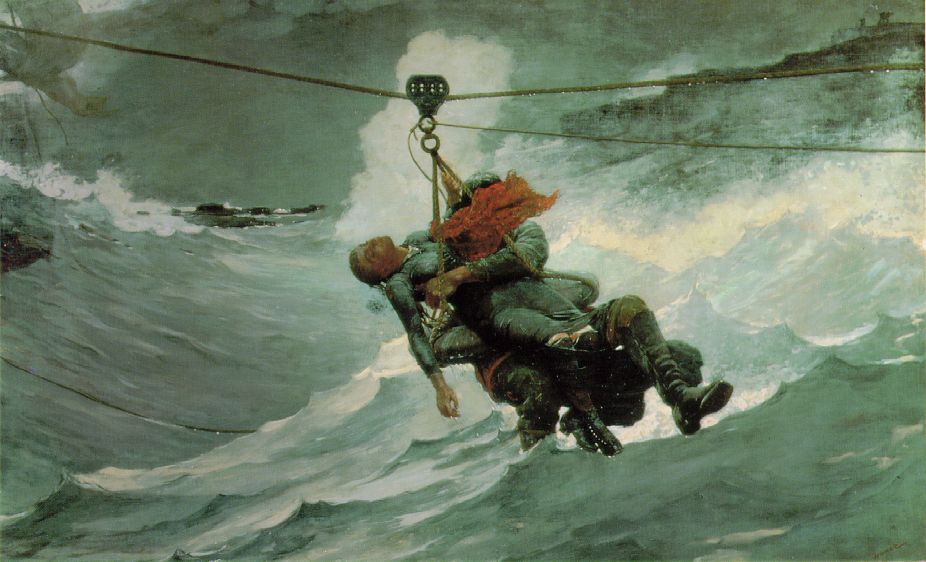 [Speaker Notes: The Life Line
1884
by Winslow Homer]
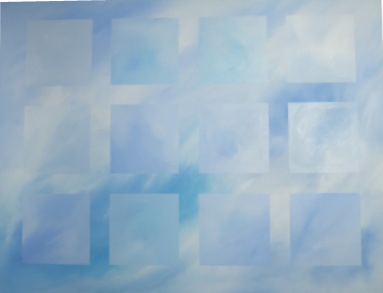 Here is another artist’s painting of the sky. 
What title would you choose for this painting?  
Why do you think your title is a good one for this artwork?
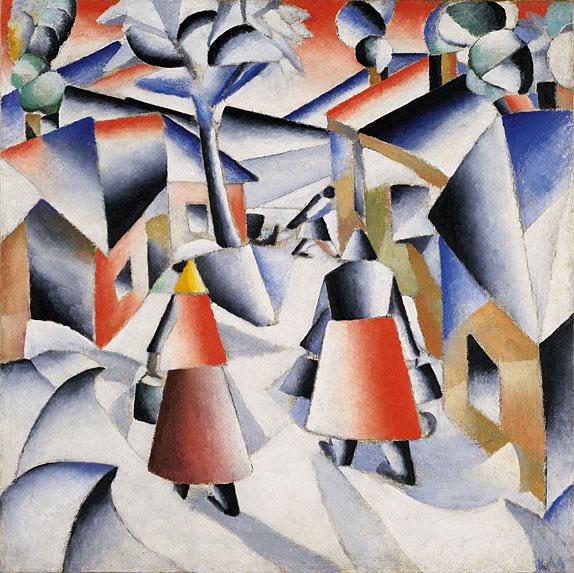 [Speaker Notes: Morning in the Village after Snowstorm
1912
by Kasimir Malevich]
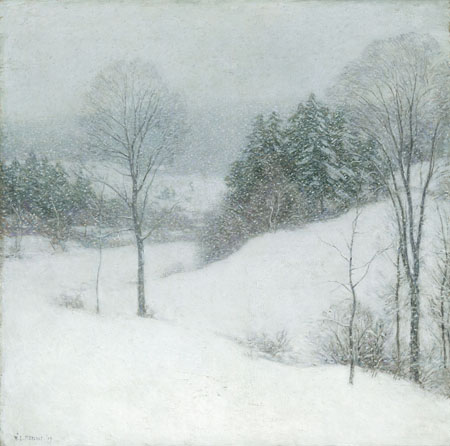 [Speaker Notes: The White Veil
1909
by Willard Metcalf]